未雨绸缪 凝心聚力 砥砺前行
2020级2021-2022学年教学工作计划杨 金 刚
一、上期抽考成绩分析（总分排名）
一、上期抽考成绩分析
一、上期抽考成绩分析
一、上期抽考成绩分析
31
183
（一）学科情况
（二）班级情况
（三）分部情况
二、本期重点工作
（一）发挥课堂主阵地的作用，确实提高课堂效率
1.功在课前（备课）
（1）提升个人备课的能力（课标、学习、天天公开课）
（2）认识集智备课的重要性
（3）加强教研组的组织能力
（4）明确集智备课的要求（流程化、规范化）
二、本期重点工作
（一）发挥课堂主阵地的作用，确实提高课堂效率
2.效在课中（上课）
（1）严格落实责任课堂“十大环节”
（2）认真落实“1513”高效课堂模式
（3）课堂纪律（禁止睡觉）、坐姿、笔记、教学安全（清点人数、禁止体罚学生）操行分
二、本期重点工作
（一）发挥课堂主阵地的作用，确实提高课堂效率
1.勤在课后
（1）个别辅导（面批面改）
（2）作业（教研组讨论精挑细选、每科20分钟左右）
（3）亲其师、信其道
（4）课后反思(随笔)
二、本期重点工作
（二）周清----周考、积累本(双色笔、教师要批改)
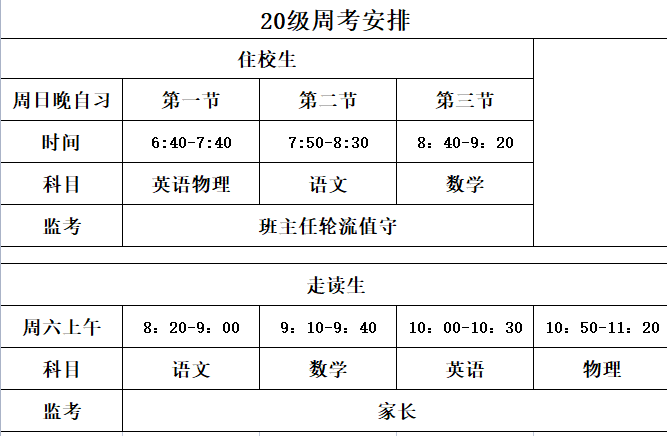 二、本期重点工作
（三）月清----错题重考（每月一次，周五课辅）、月考
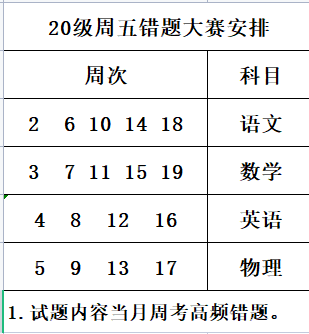 所有周考、错题大赛的试题要在教研活动讨论，保证试题的质量，同时每套试题注明出题人、审题人、做题人。
    需要值守周五课辅的老师请在28号之前单独联系我。
二、本期重点工作
(四)继续狠抓学习常规，注重学生习惯养成，强化学习学校提出的《城北分校学生十大学习习惯》——教务处[2020]33号 文件
一、候课习惯
二、听课习惯
三、自习习惯
四、复习习惯
五、积累习惯
六、纠错习惯
七、阅读习惯
八、书写习惯
九、习记习惯
十、静操习惯
二、本期重点工作
（五）强化学习小组的建立和管理：
      充分发挥学习小组的合作学习功能和检查监督功能，竞争意识，自主管理、自主学习、自我教育作用。
二、本期重点工作
（六）狠抓学生《一日学习行为规范》
早自习：到校后就上交作业、早到早读、激情朗读，专人负责。
课前3分钟：科代表领读、学生准备好教材、双色笔等
上课：坐姿、认真听课（笔记、双色笔） 
午自习  （入室即静、入座即学、入学即专）12:40--12:50书法练习
晚自习（6:50-7:20        激情晚读）
独立完成作业（先复习后作业）
复习（思维导图或知识清单）和预习
晚记（积累、复盘）
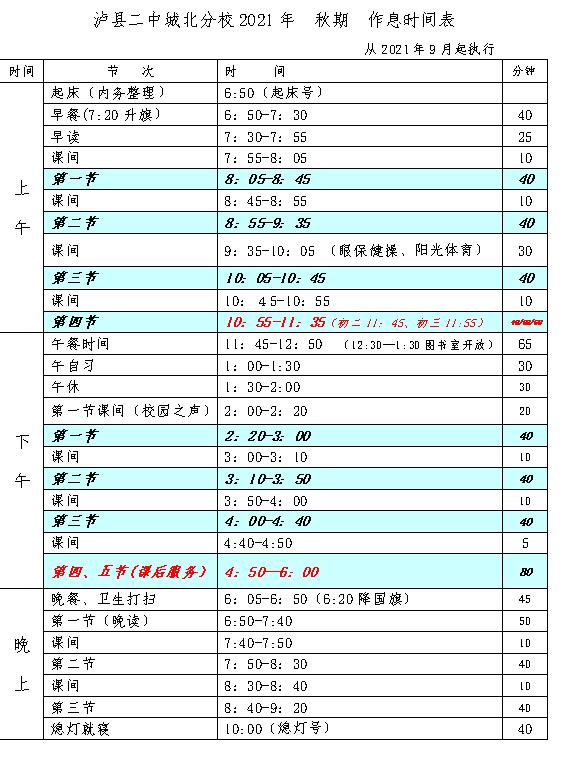 二、本期重点工作
七.做好一生一研工作，特别是四生培养工作（1）优尖生（目标：冲击泸县前20名，公立学校第一名）
①利用校本课程学科提高班
②成立虚拟弘毅班每班人数（10人）
     一分部班主任：刘孝宏                二分部班主任：严维平
③年级组要建立弘毅班学生大数据追踪分析。
④班主任每周检查1次弘毅班学生积累本、错题集，并提出整改意见。每月找弘毅班学生谈话一次。
二、本期重点工作
七.做好一生一研工作，特别是四生培养工作（1）优尖生（目标：冲击泸县前20名，公立学校第一名）
⑤分析每次弘毅班学生考试成绩，在弘毅班学生中居平均分以下，即该科为弱势学科，要求学科教师重点关注、培养。
⑥学科老师要对弘毅班学生的每一次考试进行成绩分析，提出改进措施，每次考试试卷面批面改，试后重做，要求“试后100分”。
⑦本期组织一次弘毅学生班学生的家长会，家校合作。
⑧体育教师要提前重点关注弘毅班学生，中考体考尽量不失分。
二、本期重点工作
七.做好一生一研工作，特别是四生培养工作（2）临线生（目标：硬上二中人数、全县前1000名、前1500名、前2000名所占（县一诊后确定）人数，公办学校最多）
①注重学法指导，提高学习的效率。
②关注临线生的薄弱学科。
③要让临线生明确学习的目标，努力的方向，才有学习的动力。各班主任和科任教师对班级的临线生进行每月至少一次的谈话交流。
二、本期重点工作
七.做好一生一研工作，特别是四生培养工作（2）临线生（目标：硬上二中人数、全县前1000名、前1500名、前2000名所占（县一诊后确定）人数，公办学校最多）
④培养学生良好的学习习惯和应试心理、技巧，减少过失失分。
⑤实验班设立临线生小组相互竞争。
⑥利用学校组织的临线生竞赛、提高临线生的竞争意识。
⑦体育教师要提前重点关注临线学生，中考体考尽量不失分。
二、本期重点工作
七.做好一生一研工作，特别是四生培养工作（3）学困生（目标：各科综合指数前6名，总分前4名）                      （班风学风、课堂纪律）① 关注每一个学困生，不放弃任何一个学困生。（控辍保学）②班主任公平对待每一个学困生（学困生情感更为脆弱、敏感）③学习态度端正、成绩尽力而为④降低拔高、及时鼓励⑤加强家校合作（千师进万家）⑥落实211工程
二、本期重点工作
七.做好一生一研工作，特别是四生培养工作（4）艺体奥赛特长生（目标：奥赛、素质拓展、艺体特长生选拔参加达300人次以上，加分（含特招）达30人次以上）  早发现、多关注、早培养、特长与学科文化的协调发展八、落实教科教务处教学相关工作
三、近期工作安排：
1.提前备好开学前两周的课（新教师手写详案），教研组长收齐后于开学典礼后交教科处，以便进行检查。 
2.相关处室及学科组、班主任按上学期要求完成科技创新作品，于9月14日下午6点前上交到教科处。
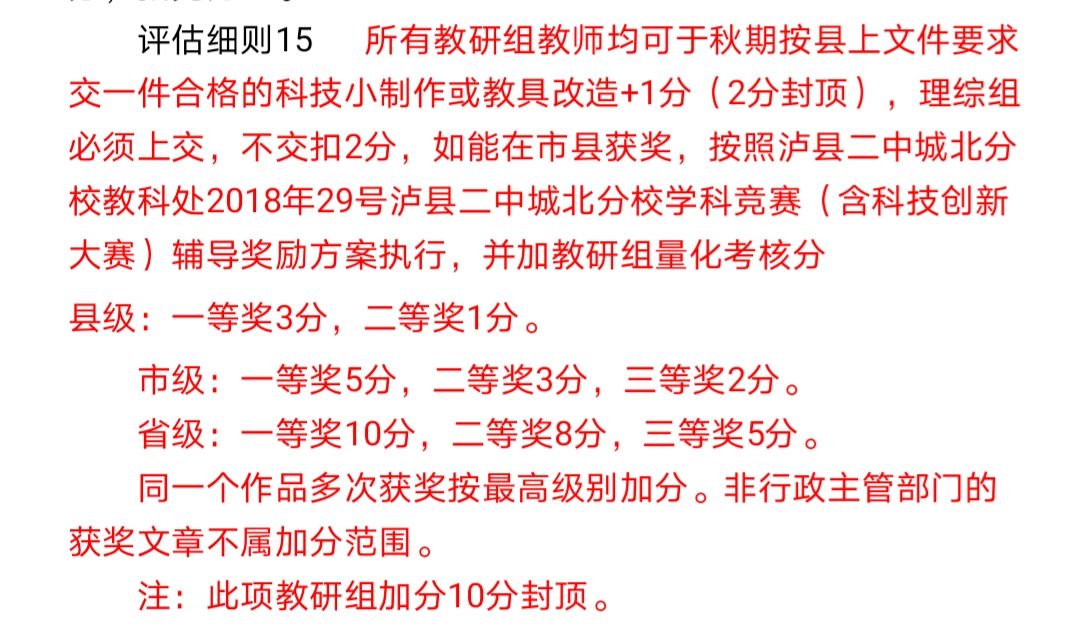 （一）课后服务工作
（一）课后服务工作（5+2，以教务处通知为准）
持续开展“高质量、有温度”的课后服务
收费标准：800元/生（愿意参加者，含保险），陶艺课：960元/生
兴趣特长课程：预设：初二27个班
任课教师选课：个人申请与学校实际相结合
   第二周星期三下午6：00之前，各级部汇总学生兴趣特长课程的申报及选课交教务处
第一周不上课辅，第二周开始
延时符
（五）积累本
1、积累内容（班主任、科任教师要加强指导）
语文
英语
成语（单词)    名言（句型）    美文（范文）
数学
理综
归类整理          错题题目            自我反思
文综
知识框架         易错易混             归纳总结
1.8月31日：初二学生报名、领发学生课本
         课   本：初二在原17班教室         作业本：以通知为准
2.人数快报（每天上午11:30以前 ）
   初二：8月31日、9月1、2、3日
  各级部汇总：班级 应到 实到 未到学生姓名、原因
3.入学考试：初三：9月1日下午、2日上午（文件见年级教师群）
三、本期主要工作行事历
三、本期主要工作行事历
三、本期主要工作行事历
谢  谢
2021.8.24